Secure File Folder
-Term Project Final Presentation-



20103453 Sang-Ho Lee
20103575 Dae-Jin Jung
Motivation
Problem Statement 1
User-level Security
	- very easy for attacker to modify the data.- “Not Familiar Interface”	• hard to encrypt/decrypt the data for user.  	• many problem in real use.
Problem Statement 2
System-level Security
	- in Windows, EFS is depend on File System Itself
	(it’s supported only at NTFS 3.0)
	- not sufficient to communicate with other system
Related Works
1. Matt Blaze, “A Cryptographic file system for UNIX”, ACM 03-05,1993

2. Encrypting File System(EFS) on MS Windows.
Related Works by Matt
Try to encrypt at the system level- It’s more robust than doing at the application level.
Related Works by EFS
1. Use symmetric key(FEK) to encrypt
      /decrypt file for efficiency.

2. Use asymmetric key to store FEK safely.

3. It provides limited security.
Approach
I/O Mechanism
I/O manager
File System Filter Driver
IRP
File System Driver
Disk Driver
Approach
IRP Hooking – By Filter Driver
I/O manager
IRP
File System Driver
File System Filter Driver
Disk Driver
Approach
Open Source
Filemon (v.4.34, Sysinternals)
Logs on accessing files

Functionality
Protecting
Hiding
Auto Enc/Decryption
User Transparency
Approach
Encryption Policy

Encrypted System Cache(Hard disk <-> cache & cache <-> App)

Plaintext System Cache(Hard disk <-> cache)
Approach
(cycle/byte)
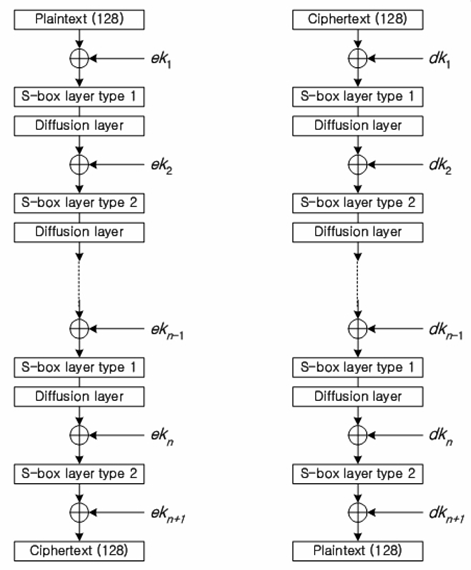 ARIA

Professor’s recommendation

Involution SPN structure

128 bit Block  SIZE  

Variable Key Size (128/192/256 bit)
Evaluation - 1
Performance
Test Environment
E6700(@2.66G), 2G RAM, Vmware(7.0, 1 core, 512 RAM)

File copy
Normal
Small 7915 files(618MB) 	- 106 sec 
Large file(617MB)		-  33 sec
Driver
Small 7915 files(618MB) 	- 246 sec
Large file(617MB)		- 180 sec
Evaluation - 2
Driver Unload

Basically it doesn’t work (or System crash)

All files are encrypted (with same key)

Information File is also encrypted
Evaluation - 3
System Cache Access


There is nothing we can do!!!(Because of this system design)

No product using encrypted cache data
Future Works
Encrypted Cache Data


There is nothing we can do!!!(Because of this system design)

No product using encrypted cache data
Future Works
Need for Various Authentication

Password(what you know) is not enough

Enhancing performance

Fast Enc/Dec algorithm & implementation
Conclude
Pros
Protect folder using kernel process
Information file is also protected & encrypted
Transparency for users

Cons
Low performance
Further work should be worked on.
Demonstration